חלופות השיוך בקצרה
979 (1592) – "החלופה הישירה" 
1524 – "חלופת האגודה"
החלופה הישירה
החלופה הישירה (החלטה 1592) מעניקה הנחה קבועה ביחס למספר מגרשים (שמספרם נקבע בהתאם לנוסחה הקבועה בהחלטה) המכונים "חלקת המגורים". 
הרכישה מתאפשרת רק במגרש בייעוד למגורים לאחר קיומו של תשריט חלוקה מאושר.
בגין כל מגרש בחלקת המגורים ישולמו לרמ"י דמי היוון בשיעור 33% מערך הקרקע. באזור קו עימות 3.75%.
לחברים הוותיקים ניתנת אפשרות לדחיית תשלום עבור מרבית הסכום. למעט ה-3.75% והמע"מ על העסקה.
מהות הזכות: חכירה ישירה של החבר מול המדינה (רמ"י).
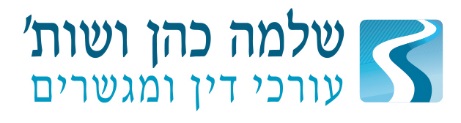 החלטה 1524 – "חלופת האגודה"
חלופת האגודה מאפשרת לקיבוץ להיוותר החוכר הראשי בקרקע.
הקיבוץ מחויב לרכוש את כלל המגרשים ב- "חלקת המגורים" 
ניתנת האפשרות להחליט על רכישת כלל מגרשי הישוב (עד כמות המגרשים לפי תמ"א 35). 
לאור עדכון חלופת האגודה בהחלטה 1524 הרכישה אפשרית רק לגבי מגרשים מתוכננים (שיש לגביהם תב"ע בתוקף).
מחיר המגרשים כולם נקבע במועד העסקה לפי ערך הקרקע ועל פי אזור העדיפות של הישוב.
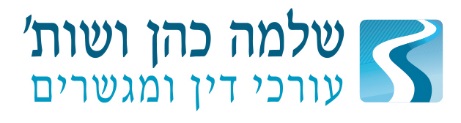 החלטה 1524 – "חלופת האגודה"
הקיבוץ מחויב בהענקת זכויות חכירת משנה לחבריו.
תחשיב ההנחה בכל מגרש נקבע תוך בחינת נתונים, כגון: הימצאותו בחלקת המגורים; היותו משוייך לחבר ותיק או חדש; וכו'. 
התשלום בחלופה זו הינו תשלום מידי (ללא אפשרות לתשלום נדחה).
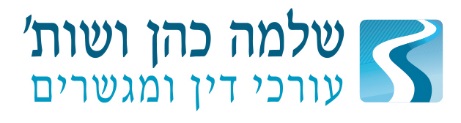 ההבדלים המרכזיים בין החלופות
קיבוץ
אופן החכירה בכל חלופה
"החלופה הישירה"
"חלופת האגודה"
מפנה
למינהל
הסכם
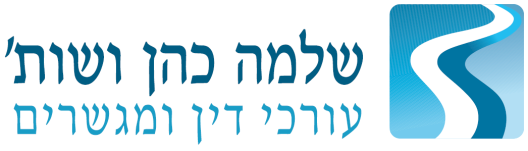 חלופות השיוך תמונת מצב עדכנית
לא מבצעים אף חלופה
25%
751
החלופה הישירה
979 (1592)
25%
מתלבטים בחלופה
חלופת האגודה (1524)
10%
15%
25%
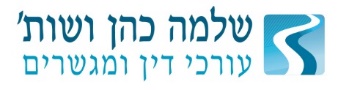 השוואת העלויות בכל חלופה
הבהרה
כל המספרים בטבלאות המצורפות –הערכות ראשוניות בלבד ותלויות שומה שתערך בעתיד על ידי המנהל. המספרים מייצגים דוגמה בלבד להמחשת ההבדלים בין החלופות בלבד וכך צריך להתייחס אליהם.
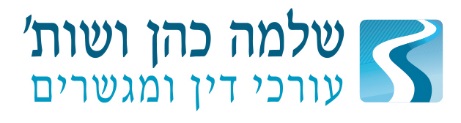 נתונים בסיסיים לחישוב
שווי מגרש ממוצע לחישוב מגרש לצורך הדוגמה: 1,000,000 ₪.
תקן הנחלות: 250
452 מגרשים של בתי אב ותיקים ביום 27.03.2007.
140 מגרשים של חברים לאחר 27.03.2007.
647 מגרשים/יח"ד מתוכננות עם תב"ע בתוקף – לצורך ההתייחסות בלבד.
גודל חלקת המגורים ללא הגדלה = 250X2.34 = 585 מגרשים/יח"ד.
זכויות מוטבות: 160 מ"ר. (130 מ"ר בהגדלת חלקת המגורים ל-690 מגרשים).
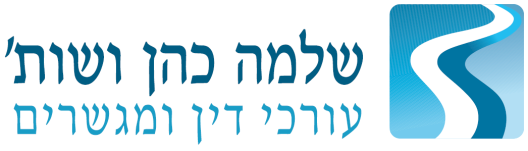